Doa Penjagaan Misi
Allah Bapa, terima kasih untuk memimpin Gereja Methodist Epsom, yang digembalakan oleh misionari kami Reverend Nguang Ung Soon, agar mengutus pasukan misi jangka pendek ke Nepal untuk menyokong pelayanan misionari Ting Yang. Tahun ini, Ting Yang mengajar di dua buah seminari Nepal.
1/3
Doa Penjagaan Misi
Setiap semester dia mengajar mata pelajaran baru. Kami mohon Roh Kudus memenuhinya dengan kekuatan dan kebijaksanaan. Semester ini dia mengajar Apologetik Kristian. Semoga Roh Kudus menolongnya buat persiapan supaya dia dapat melengkapi para pelajar teologi Nepal untuk memberitakan Injil Kristus di
2/3
Doa Penjagaan Misi
dalam konteks agama Hindu dan Buddha. Kami juga mohon Bapa Surgawi menjaga ibubapa Ting Yang di Sarawak, agar mereka sihat dan bersukacita dalam keselamatan Yesus Kristus.  Dalam nama Tuhan Yesus Kristus, Amen.
3/3
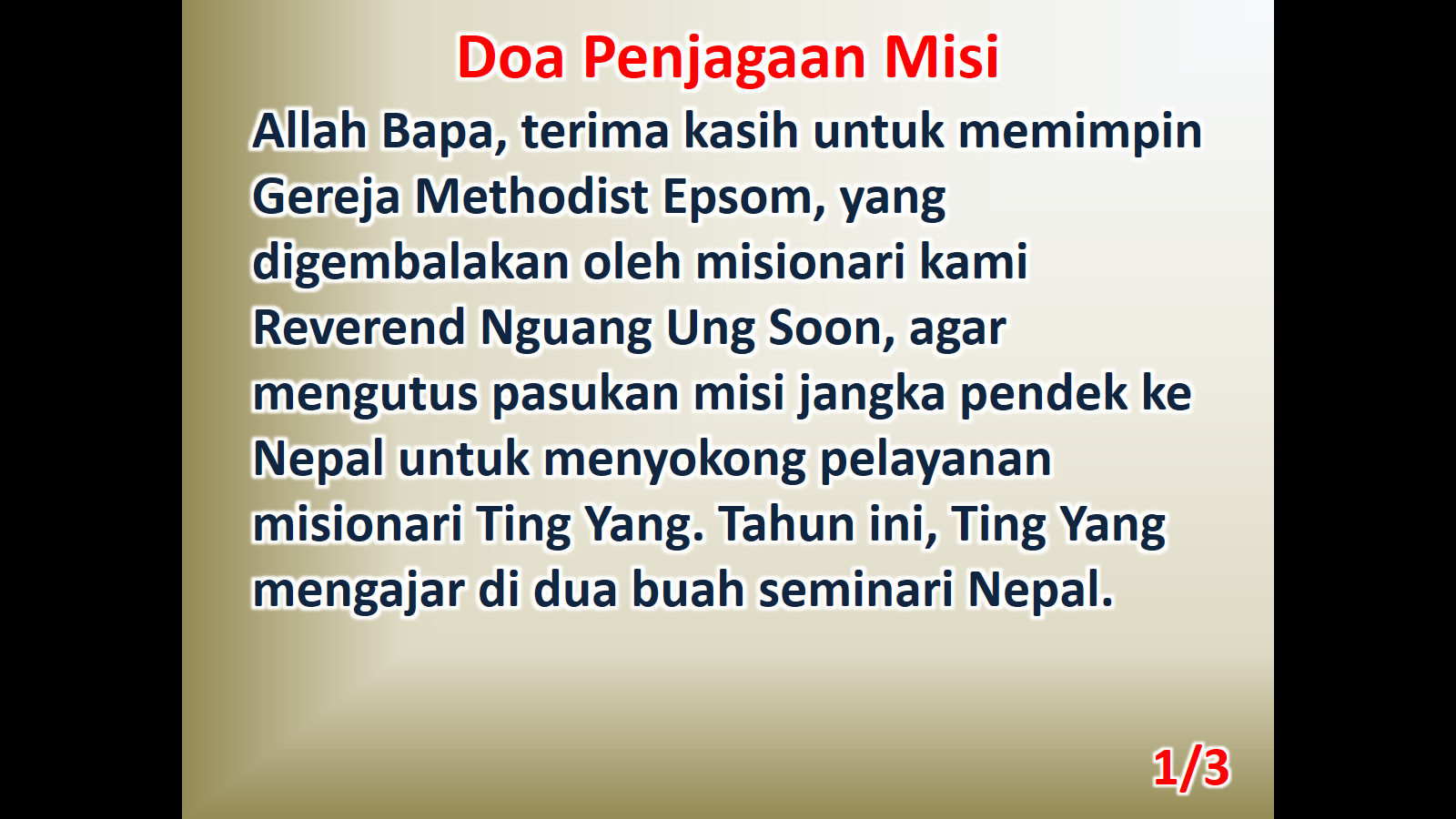 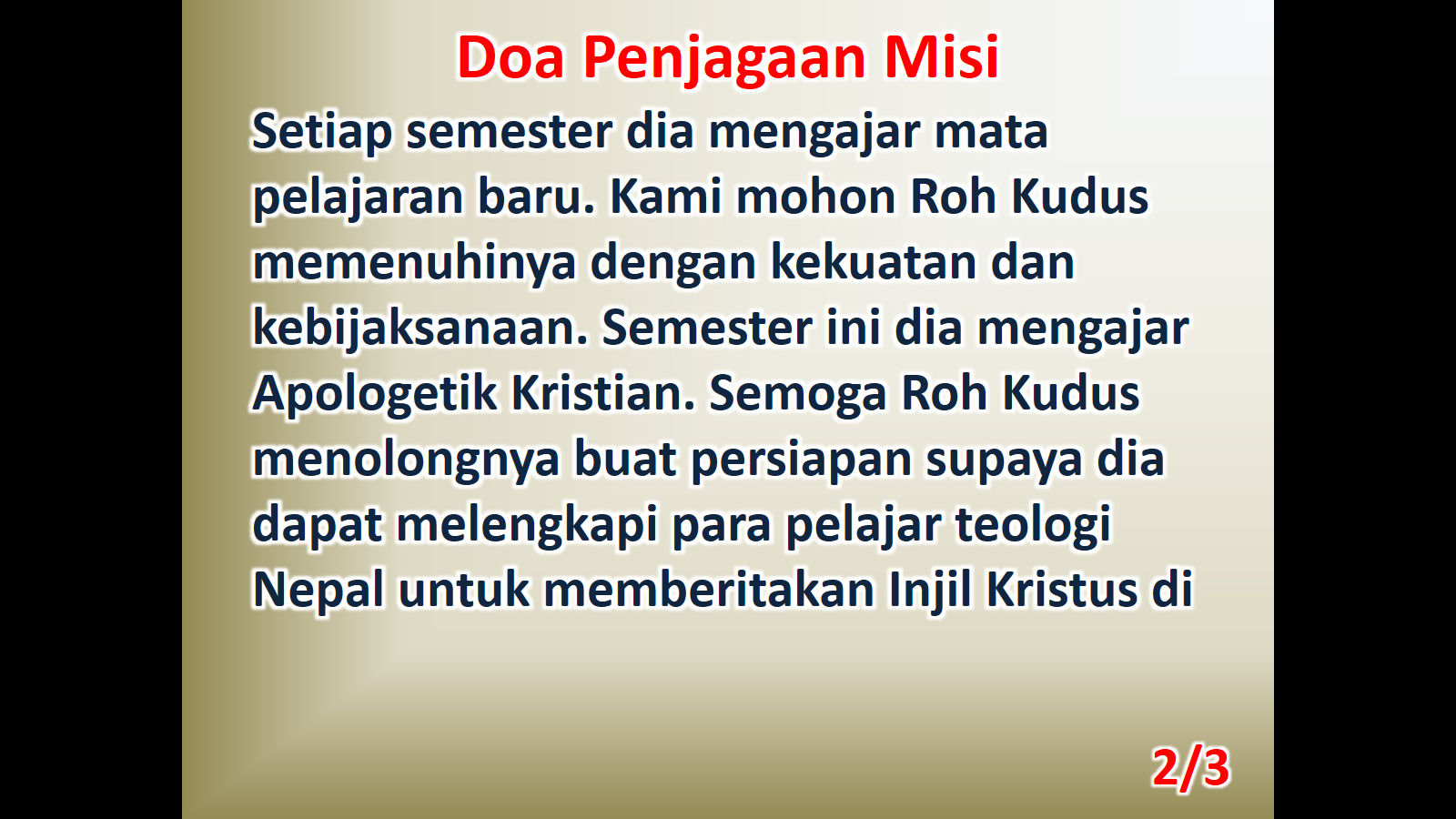 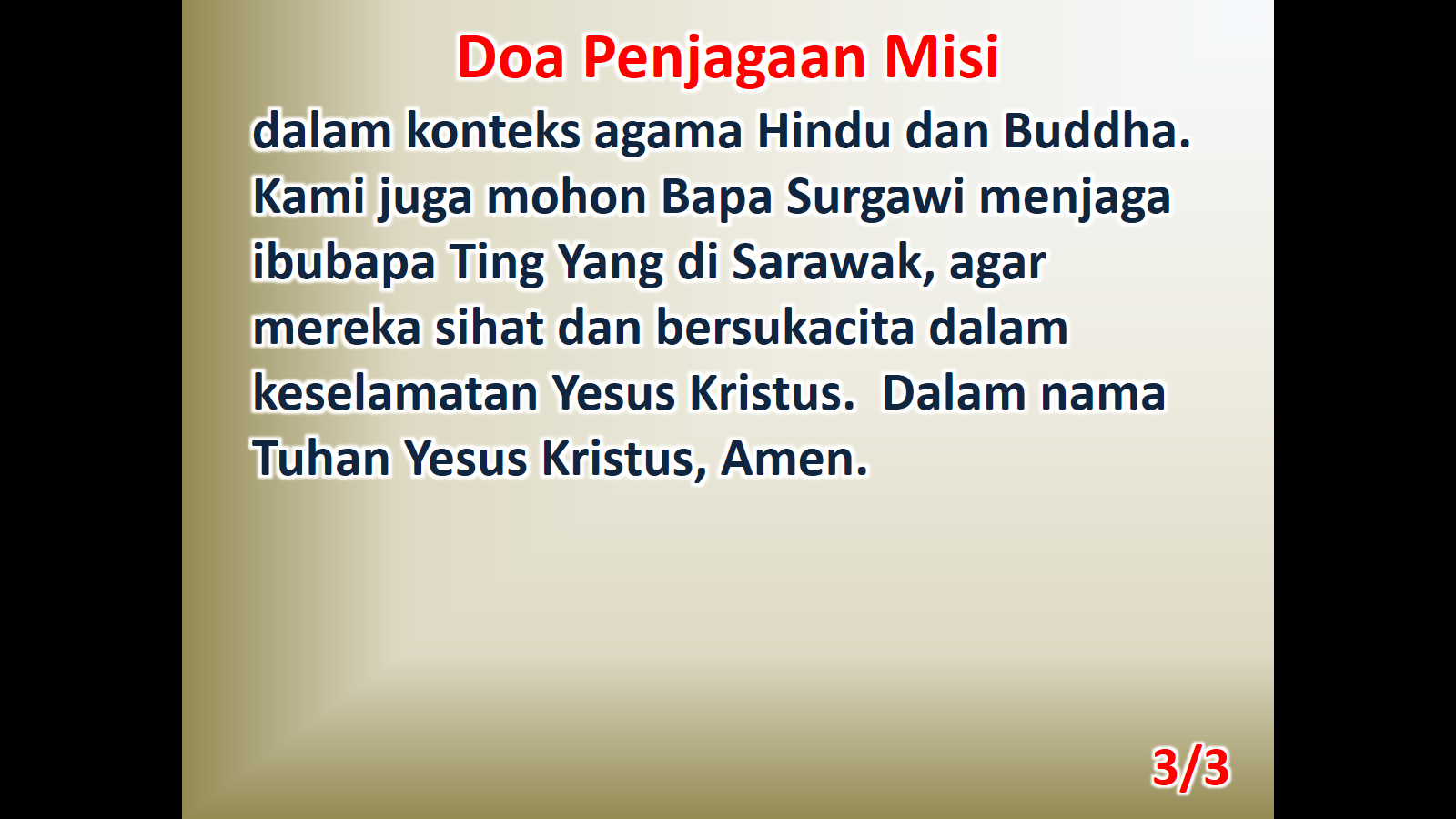